АҚТӨБЕ
ОБЛЫСЫНЫҢ 
БІЛІМ
БАСҚАРМАСЫ
МЕКТЕПКЕ ДЕЙІНГІ ТӘРБИЕ МЕН ОҚЫТУДЫ, БАСТАУЫШ, НЕГІЗГІ ОРТА ЖӘНЕ ЖАЛПЫ ОРТА БІЛІМНІҢ ЖАЛПЫ БІЛІМ БЕРЕТІН ОҚУ БАҒДАРЛАМАЛАРЫН, ТЕХНИКАЛЫҚ ЖӘНЕ КӘСІПТІК, ОРТА БІЛІМНЕН КЕЙІНГІ, ҚОСЫМША БІЛІМНІҢ БІЛІМ БЕРУ БАҒДАРЛАМАЛАРЫН ЖӘНЕ АРНАЙЫ ОҚУ БАҒДАРЛАМАЛАРЫН ІСКЕ АСЫРАТЫН БІЛІМ БЕРУ ҰЙЫМДАРЫНДА ЖҰМЫС ІСТЕЙТІН ПЕДАГОГТЕРДІ ЖӘНЕ БІЛІМ ЖӘНЕ ҒЫЛЫМ САЛАСЫНДАҒЫ БАСҚА ДА АЗАМАТТЫҚ ҚЫЗМЕТШІЛЕРДІ АТТЕСТАТТАУДАН ӨТКІЗУ ҚАҒИДАЛАРЫ МЕН ШАРТТАРЫН БЕКІТУ

ҚР БІЛІМ ЖӘНЕ ҒЫЛЫМ МИНИСТРІНІҢ 12.11.2021
 № 561 БҰЙРЫҒЫМЕН БЕКІТІЛГЕН
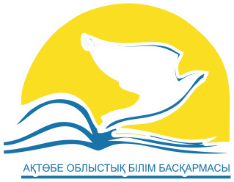 УПРАВЛЕНИЕ ОБРАЗОВАНИЯ АКТЮБИНСКОЙ ОБЛАСТИ
2021 жыл
ПРАВИЛА И УСЛОВИЯ ПРОВЕДЕНИЯ АТТЕСТАЦИИ ПЕДАГОГОВ
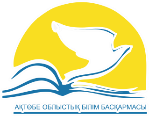 2. ТАРАУ АТТЕСТАТТАУДЫ ӨТКІЗУ ТӘРТІБІ
15. АТТЕСТАТТАУ МЫНАДАЙ КЕЗЕҢДЕРДІ ҚАМТИДЫ:
БІЛІКТІЛІК ТЕСТІЛЕУІ;
ЭССЕ;
БІЛІКТІЛІК БАҒАЛАУЫ;
ҚЫЗМЕТ НӘТИЖЕЛЕРІН КЕШЕНДІ ТАЛДАМАЛЫҚ ЖИНАҚТАУ;
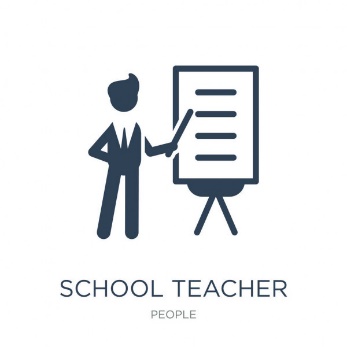 ПЕДАГОГТЕР ҮШІН:
БІЛІКТІЛІК БАҒАЛАУЫ;
ҚЫЗМЕТ НӘТИЖЕЛЕРІН КЕШЕНДІ ТАЛДАМАЛЫҚ ЖИНАҚТАУ;
АТТЕСТАТТАУ КОМИССИЯСЫНЫҢ ОТЫРЫСЫНДА ҚЫЗМЕТ НӘТИЖЕЛЕРІН КӨРСЕТЕ ОТЫРЫП СҰХБАТ ЖҮРГІЗУ (ӨЗІН-ӨЗІ БАҒАЛАУ ЖӘНЕ КОМИССИЯНЫҢ БАҒАЛАУЫ СӘЙКЕС КЕЛМЕГЕН ЖАҒДАЙДА);
БІЛІМ БЕРУ ҰЙЫМДАРЫ БАСШЫСЫНЫҢ ОРЫНБАСАРЛАРЫ, БАСШЫНЫҢ ОРЫНБАСАРЛАРЫ ЖӘНЕ ӘДІСТЕМЕЛІК КАБИНЕТТЕРДІҢ (ОРТАЛЫҚТАРДЫҢ) ӘДІСКЕРЛЕРІ ҮШІН:
БІЛІМ БЕРУ ҰЙЫМДАРЫНЫҢ ЖӘНЕ ӘДІСТЕМЕЛІК КАБИНЕТТЕРДІҢ (ОРТАЛЫҚТАРДЫҢ) БАСШЫЛАРЫ ҮШІН:
БІЛІКТІЛІК ТЕСТІЛЕУІ;
БІЛІКТІЛІК БАҒАЛАУЫ;
ҚЫЗМЕТ НӘТИЖЕЛЕРІН КЕШЕНДІ ТАЛДАМАЛЫҚ ЖИНАҚТАУ;
КОМИССИЯ ОТЫРЫСЫНДА ҚЫЗМЕТ НӘТИЖЕЛЕРІН КӨРСЕТЕ ОТЫРЫП СҰХБАТ ЖҮРГІЗУ (ӨЗІН-ӨЗІ БАҒАЛАУ ЖӘНЕ КОМИССИЯНЫҢ БАҒАЛАУЫ СӘЙКЕС КЕЛМЕГЕН ЖАҒДАЙДА)
ПРАВИЛА И УСЛОВИЯ ПРОВЕДЕНИЯ АТТЕСТАЦИИ ПЕДАГОГОВ
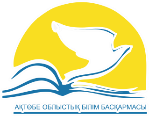 ГЛАВА 2. ПОРЯДОК ПРОХОЖДЕНИЯ АТТЕСТАЦИИ
15. АТТЕСТАЦИЯ ВКЛЮЧАЕТ В СЕБЯ СЛЕДУЮЩИЕ ЭТАПЫ::
НКТ;
ЭССЕ;
КВАЛИФИКАЦИОННАЯ ОЦЕНКА;
КОМПЛЕКСНОЕ АНАЛИТИЧЕСКОЕ ОБОБЩЕНИЕ РЕЗУЛЬТАТОВ ДЕЯТЕЛЬНОСТИ;
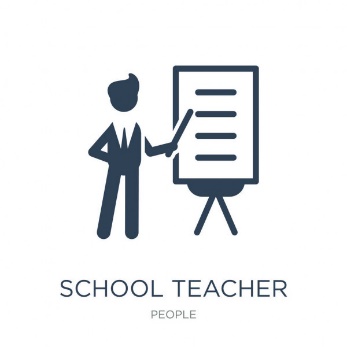 ДЛЯ ПЕДАГОГОВ:
ПАРАГРАФ 1. ПОРЯДОК ПРОВЕДЕНИЯ НКТ
16. На первом этапе аттестации проводится НКТ. Для сдачи НКТ педагог подает заявление по специальности, указанной в дипломе или по основной должности по форме согласно приложению 1 настоящих Правил в Национальный центр тестирования Министерства образования и науки Республики Казахстан (далее – НЦТ) или организацию им определенной. При подаче заявления на прохождение НКТ педагоги выбирают язык сдачи (казахский, русский), дату, время.
ПРАВИЛА И УСЛОВИЯ ПРОВЕДЕНИЯ АТТЕСТАЦИИ ПЕДАГОГОВ
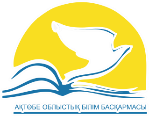 21. НКТ ПРОХОДЯТ:
:
ПЕДАГОГИ:
1 (ОДИН) РАЗ В КАЛЕНДАРНЫЙ ГОД – БЕСПЛАТНО;
ПОВТОРНО 1 (ОДИН) РАЗ НА ПЛАТНОЙ ОСНОВЕ В ТЕЧЕНИЕ КАЛЕНДАРНОГО ГОДА;
ПЕДАГОГИ, ПРЕТЕНДУЮЩИЕ НА ДОСРОЧНУЮ АТТЕСТАЦИЮ 1 (ОДИН) РАЗ В ТЕЧЕНИЕ КАЛЕНДАРНОГО ГОДА – БЕСПЛАТНО;
ПРОБНЫЕ (ПО ЖЕЛАНИЮ ПЕДАГОГА) – НА ПЛАТНОЙ ОСНОВЕ В ТЕЧЕНИЕ КАЛЕНДАРНОГО ГОДА;
КАНДИДАТЫ БЕЗ СТАЖА, ИМЕЮЩИЕ ТЕХНИЧЕСКОЕ И ПРОФЕССИОНАЛЬНОЕ, ВЫСШЕЕ И/ИЛИ ПОСЛЕВУЗОВСКОЕ ОБРАЗОВАНИЕ ПО ПЕДАГОГИЧЕСКИМ (СПЕЦИАЛЬНОСТЯМ) НАПРАВЛЕНИЯМ:
1 РАЗ В ТЕЧЕНИЕ КАЛЕНДАРНОГО ГОДА – БЕСПЛАТНО;
РУКОВОДИТЕЛИ ОРГАНИЗАЦИЙ ОБРАЗОВАНИЯ, МЕТОДИЧЕСКИХ КАБИНЕТОВ (ЦЕНТРОВ) В КАЛЕНДАРНЫЙ ГОД 1 (ОДИН) РАЗ – БЕСПЛАТНО;
ПОВТОРНО 1 (ОДИН) РАЗ НА ПЛАТНОЙ ОСНОВЕ В ТЕЧЕНИЕ КАЛЕНДАРНОГО ГОДА;
ПРОБНЫЕ (ПО ЖЕЛАНИЮ) – НА ПЛАТНОЙ ОСНОВЕ В ТЕЧЕНИЕ КАЛЕНДАРНОГО ГОДА.
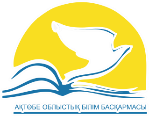 ПРАВИЛА И УСЛОВИЯ ПРОВЕДЕНИЯ АТТЕСТАЦИИ ПЕДАГОГОВ
25. ВРЕМЯ СДАЧИ НКТ СОСТАВЛЯЕТ:
ДЛЯ ПРЕДМЕТОВ "МАТЕМАТИКА", "ФИЗИКА", "ХИМИЯ", "ИНФОРМАТИКА"– 240 МИНУТ;
ДЛЯ НАПРАВЛЕНИЙ «ДОШКОЛЬНОЕ ОБРАЗОВАНИЕ» И «ДОПОЛНИТЕЛЬНОЕ ОБРАЗОВАНИЕ»– 120 МИНУТ;
ДЛЯ ИНЫХ ПЕДАГОГОВ– 210 МИНУТ
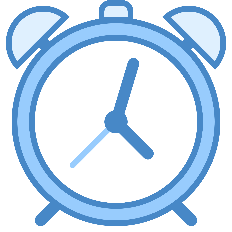 30. ПРИ НАРУШЕНИИ ИЛИ ОБНАРУЖЕНИИ ЗАПРЕЩЕННОГО ПРЕДМЕТА ВО ВРЕМЯ ПРОВЕДЕНИЯ НКТ ПЕДАГОГ НЕ ДОПУСКАЕТСЯ К ПРОХОЖДЕНИЮ АТТЕСТАЦИИ СРОКОМ НА ПЯТЬ ЛЕТ (РУКОВОДИТЕЛИ ОРГАНИЗАЦИИ ОБРАЗОВАНИЯ – НА ТРИ ГОДА). ИМЕЮЩАЯСЯ КВАЛИФИКАЦИОННАЯ КАТЕГОРИЯ ПЕДАГОГА СНИЖАЕТСЯ ДО КВАЛИФИКАЦИОННОЙ КАТЕГОРИИ «ПЕДАГОГ» (РУКОВОДИТЕЛЯ - ДО КВАЛИФИКАЦИОННОЙ КАТЕГОРИИ «РУКОВОДИТЕЛЬ ОРГАНИЗАЦИИ ОБРАЗОВАНИЯ»).
51. ПРИ НЕДОСТАТОЧНОМ КОЛИЧЕСТВЕ БАЛЛОВ НА ЗАЯВЛЕННУЮ КАТЕГОРИЮ ПРИ ОЧЕРЕДНОЙ АТТЕСТАЦИИ ПЕДАГОГА НА ПРИСВОЕНИЕ (ПОДТВЕРЖДЕНИЕ) КВАЛИФИКАЦИОННОЙ КАТЕГОРИИ В АТТЕСТАЦИОННЫЙ ПЕРИОД ЯНВАРЬ-МАЙ (АВГУСТ - ДЕКАБРЬ) КВАЛИФИКАЦИОННАЯ КАТЕГОРИЯ СОХРАНЯЕТСЯ ДО ИСТЕЧЕНИЯ ЕЕ СРОКА, ДАЛЕЕ КВАЛИФИКАЦИОННАЯ КАТЕГОРИЯ СНИЖАЕТСЯ НА ОДИН УРОВЕНЬ НИЖЕ.
ДАННАЯ КВАЛИФИКАЦИОННАЯ КАТЕГОРИЯ СОХРАНЯЕТСЯ ДО СЛЕДУЮЩЕГО АТТЕСТАЦИОННОГО ПЕРИОДА АВГУСТ-ДЕКАБРЬ (ЯНВАРЬ – МАЙ). В СЛЕДУЮЩИЙ АТТЕСТАЦИОННЫЙ ПЕРИОД ПЕДАГОГ ПРОХОДИТ АТТЕСТАЦИЮ ПО ПЕРВОНАЧАЛЬНО ЗАЯВЛЕННОЙ КВАЛИФИКАЦИОННОЙ КАТЕГОРИИ ПОСЛЕ ПРОХОЖДЕНИЯ НКТ.
ПРАВИЛА И УСЛОВИЯ ПРОВЕДЕНИЯ АТТЕСТАЦИИ ПЕДАГОГОВ
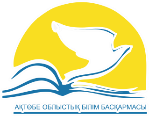 52.ПРИ НЕСВОЕВРЕМЕННОЙ ПОДАЧЕ ЗАЯВЛЕНИЯ ПЕДАГОГОМ НА ОЧЕРЕДНУЮ АТТЕСТАЦИЮ НА ПРИСВОЕНИЕ (ПОДТВЕРЖДЕНИЕ) КВАЛИФИКАЦИОННОЙ КАТЕГОРИИ В АТТЕСТАЦИОННЫЙ ПЕРИОД АВГУСТ-ДЕКАБРЬ (ЯНВАРЬ – МАЙ) КВАЛИФИКАЦИОННАЯ КАТЕГОРИЯ СНИЖАЕТСЯ ДО КВАЛИФИКАЦИОННОЙ КАТЕГОРИИ «ПЕДАГОГ». 
ДАННАЯ КВАЛИФИКАЦИОННАЯ КАТЕГОРИЯ СОХРАНЯЕТСЯ ДО СЛЕДУЮЩЕГО АТТЕСТАЦИОННОГО ПЕРИОДА АВГУСТ-ДЕКАБРЬ (ЯНВАРЬ – МАЙ). В СЛЕДУЮЩИЙ АТТЕСТАЦИОННЫЙ ПЕРИОД ПЕДАГОГ ПРОХОДИТ АТТЕСТАЦИЮ НА КВАЛИФИКАЦИОННУЮ КАТЕГОРИЮ В СООТВЕТСТВИИ С КВАЛИФИКАЦИОННЫМИ ТРЕБОВАНИЯМИ СОГЛАСНО ПРИКАЗА № 338.
53.ПРИ НЕДОСТАТОЧНОМ КОЛИЧЕСТВЕ БАЛЛОВ НА ЗАЯВЛЕННУЮ КАТЕГОРИЮ ЗА ПЕДАГОГОМ, ИМЕЮЩИМ «ВТОРУЮ», «ПЕРВУЮ», «ВЫСШУЮ» КАТЕГОРИИ, В АТТЕСТАЦИОННЫЙ ПЕРИОД ЯНВАРЬ-МАЙ (АВГУСТ - ДЕКАБРЬ) КВАЛИФИКАЦИОННАЯ КАТЕГОРИЯ СОХРАНЯЕТСЯ ДО ИСТЕЧЕНИЯ ЕГО СРОКА, ДАЛЕЕ – СНИЖАЕТСЯ ДО КАТЕГОРИИ «ПЕДАГОГ». ДАННАЯ КВАЛИФИКАЦИОННАЯ КАТЕГОРИЯ СОХРАНЯЕТСЯ ДО СЛЕДУЮЩЕГО АТТЕСТАЦИОННОГО ПЕРИОДА АВГУСТ-ДЕКАБРЬ (ЯНВАРЬ – МАЙ). В СЛЕДУЮЩИЙ АТТЕСТАЦИОННЫЙ ПЕРИОД ПЕДАГОГИ ПРОХОДЯТ АТТЕСТАЦИЮ НА КВАЛИФИКАЦИОННУЮ КАТЕГОРИЮ В СООТВЕТСТВИИ С КВАЛИФИКАЦИОННЫМИ ТРЕБОВАНИЯМИ СОГЛАСНО ПРИКАЗА № 338.
ПАРАГРАФ 2. ПОРЯДОК НАПИСАНИЯ ЭССЕ
54. ПО ОКОНЧАНИИ ТЕСТИРОВАНИЯ ПЕДАГОГ ПИШЕТ ЭССЕ. ОБЩЕЕ ЗАТРАЧИВАЕМОЕ ВРЕМЯ - 30 МИНУТ. КОЛИЧЕСТВО СЛОВ – 250-300 СЛОВ. ТЕМА ЭССЕ ЕЖЕГОДНО ОПРЕДЕЛЯЕТСЯ УПОЛНОМОЧЕННЫМ ОРГАНОМ В ОБЛАСТИ ОБРАЗОВАНИЯ. НАПИСАННОЕ ЭССЕ ОТОБРАЖАЕТСЯ В ЛИЧНОМ КАБИНЕТЕ ПЕДАГОГА ПО ССЫЛКЕ NGT.TESTCENTER.KZ.
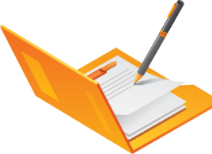 55. НАПИСАННОЕ ЭССЕ НАПРАВЛЯЕТСЯ В ЛИЧНЫЙ КАБИНЕТ ПЕДАГОГА.
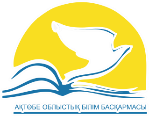 ПРАВИЛА И УСЛОВИЯ ПРОВЕДЕНИЯ АТТЕСТАЦИИ ПЕДАГОГОВ
58.ПО РЕЗУЛЬТАТАМ НКТ НА ОСНОВАНИИ ЗАЯВЛЕНИЯ ПЕДАГОГА (ДО ИСТЕЧЕНИЯ СРОКА ДЕЙСТВУЮЩЕЙ КАТЕГОРИИ) И ПОСЛЕ КВАЛИФИКАЦИОННОЙ ОЦЕНКИ ПРОВОДИТСЯ ПРОЦЕДУРА ДАЛЬНЕЙШЕЙ АТТЕСТАЦИИ:
ГЛАВА 3. ПОРЯДОК ПРИСВОЕНИЯ (ПОДТВЕРЖДЕНИЯ) КВАЛИФИКАЦИОННЫХ КАТЕГОРИЙ ПЕДАГОГАМ
73. ДЛЯ ПРОВЕДЕНИЯ ПРОЦЕДУРЫ ПРИСВОЕНИЯ (ПОДТВЕРЖДЕНИЯ) КВАЛИФИКАЦИОННЫХ КАТЕГОРИЙ НА СООТВЕТСТВИЕ ЗАЯВЛЕННОЙ КВАЛИФИКАЦИОННОЙ КАТЕГОРИИ СОЗДАЕТСЯ ЭКСПЕРТНЫЙ СОВЕТ ОТДЕЛЬНО ПО КАЖДОМУ ПРЕДМЕТУ ИЛИ ПО НАПРАВЛЕНИЮ:
НА КВАЛИФИКАЦИОННУЮ КАТЕГОРИЮ «ПЕДАГОГ-МОДЕРАТОР» - ЭКСПЕРТНЫЙ СОВЕТ, ОРГАНИЗУЕМЫЙ НА УРОВНЕ РАЙОНА (ГОРОДА ОБЛАСТНОГО ЗНАЧЕНИЯ), НА УРОВНЕ ОБЛАСТИ, ГОРОДОВ РЕСПУБЛИКАНСКОГО ЗНАЧЕНИЯ И СТОЛИЦЫ, УПОЛНОМОЧЕННОГО ОРГАНА СООТВЕТСТВУЮЩЕЙ СФЕРЫ (ДЛЯ РЕСПУБЛИКАНСКИХ ПОДВЕДОМСТВЕННЫХ ОРГАНИЗАЦИЙ И ОРГАНИЗАЦИЙ ОБРАЗОВАНИЯ ОТРАСЛЕВЫХ ГОСУДАРСТВЕННЫХ ОРГАНОВ), В СОСТАВЕ МЕТОДИСТОВ МЕТОДИЧЕСКИХ КАБИНЕТОВ (ЦЕНТРОВ), ПЕДАГОГОВ РАЙОНА (ГОРОДА ОБЛАСТНОГО ЗНАЧЕНИЯ), ИМЕЮЩИХ СТАЖ РАБОТЫ НЕ МЕНЕЕ 10 ЛЕТ, КВАЛИФИКАЦИОННЫЕ КАТЕГОРИИ «ПЕДАГОГ-ИССЛЕДОВАТЕЛЬ» ИЛИ «ПЕДАГОГ-МАСТЕР», ПРЕДСТАВИТЕЛЕЙ ОРГАНИЗАЦИЙ ПОВЫШЕНИЯ КВАЛИФИКАЦИИ, ПОПЕЧИТЕЛЬСКИХ СОВЕТОВ, ОБЩЕСТВЕННЫХ, НЕПРАВИТЕЛЬСТВЕННЫХ ОРГАНИЗАЦИЙ В ОБЛАСТИ ОБРАЗОВАНИЯ, ПРЕДСТАВИТЕЛЕЙ ПРОФСОЮЗОВ, РАБОТОДАТЕЛЕЙ.

НА КВАЛИФИКАЦИОННУЮ КАТЕГОРИЮ «ПЕДАГОГ-ЭКСПЕРТ», «ПЕДАГОГ-ИССЛЕДОВАТЕЛЬ» - ЭКСПЕРТНЫЙ СОВЕТ, ОРГАНИЗУЕМЫЙ НА УРОВНЕ ОБЛАСТИ, ГОРОДОВ РЕСПУБЛИКАНСКОГО ЗНАЧЕНИЯ И СТОЛИЦЫ, УПОЛНОМОЧЕННОГО ОРГАНА СООТВЕТСТВУЮЩЕЙ СФЕРЫ (ДЛЯ РЕСПУБЛИКАНСКИХ ПОДВЕДОМСТВЕННЫХ ОРГАНИЗАЦИЙ И ОРГАНИЗАЦИЙ ОБРАЗОВАНИЯ ОТРАСЛЕВЫХ ГОСУДАРСТВЕННЫХ ОРГАНОВ), В СОСТАВЕ МЕТОДИСТОВ МЕТОДИЧЕСКИХ КАБИНЕТОВ (ЦЕНТРОВ), ПЕДАГОГОВ ОРГАНИЗАЦИЙ ОБРАЗОВАНИЯ ОБЛАСТИ, ГОРОДОВ РЕСПУБЛИКАНСКОГО ЗНАЧЕНИЯ И СТОЛИЦЫ, ИМЕЮЩИХ СТАЖ РАБОТЫ НЕ МЕНЕЕ 10 ЛЕТ, КВАЛИФИКАЦИОННЫЕ КАТЕГОРИИ «ПЕДАГОГ-ИССЛЕДОВАТЕЛЬ» ИЛИ «ПЕДАГОГ-МАСТЕР», ПРЕДСТАВИТЕЛЕЙ ОРГАНИЗАЦИЙ ПОВЫШЕНИЯ КВАЛИФИКАЦИИ, ПОПЕЧИТЕЛЬСКИХ СОВЕТОВ, ОБЩЕСТВЕННЫХ, НЕПРАВИТЕЛЬСТВЕННЫХ ОРГАНИЗАЦИЙ, ПРОФСОЮЗОВ, РАБОТОДАТЕЛЕЙ.
НА КВАЛИФИКАЦИОННУЮ КАТЕГОРИЮ «ПЕДАГОГ-МАСТЕР» - ЭКСПЕРТНЫЙ СОВЕТ, ОРГАНИЗУЕМЫЙ ПРИ РЕСПУБЛИКАНСКОМ УЧЕБНО-МЕТОДИЧЕСКОМ СОВЕТЕ НАЦИОНАЛЬНОЙ АКАДЕМИИ ОБРАЗОВАНИЯ ИМЕНИ Ы. АЛТЫНСАРИНА, В СОСТАВЕ СПЕЦИАЛИСТОВ И МЕТОДИСТОВ ПОДВЕДОМСТВЕННЫХ ОРГАНИЗАЦИЙ МОН РК, ПРЕДСТАВИТЕЛЕЙ ПРОФСОЮЗОВ, УПОЛНОМОЧЕННЫХ ОРГАНОВ СООТВЕТСТВУЮЩИХ СФЕР, ПЕДАГОГОВ ОРГАНИЗАЦИЙ ОБРАЗОВАНИЯ РЕСПУБЛИКИ, ИМЕЮЩИХ СТАЖ РАБОТЫ НЕ МЕНЕЕ 10 ЛЕТ, КВАЛИФИКАЦИОННЫЕ КАТЕГОРИИ «ПЕДАГОГ-ИССЛЕДОВАТЕЛЬ» ИЛИ «ПЕДАГОГ-МАСТЕР», ОРГАНИЗАЦИЙ ПОВЫШЕНИЯ КВАЛИФИКАЦИИ, ПОПЕЧИТЕЛЬСКИХ СОВЕТОВ, ОБЩЕСТВЕННЫХ, НЕПРАВИТЕЛЬСТВЕННЫХ ОРГАНИЗАЦИЙ, РАБОТОДАТЕЛЕЙ.
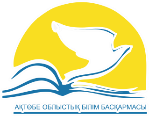 ПРАВИЛА И УСЛОВИЯ ПРОВЕДЕНИЯ АТТЕСТАЦИИ ПЕДАГОГОВ
ПАРАГРАФ 1. ПОРЯДОК ОЧЕРЕДНОГО ПРИСВОЕНИЯ КВАЛИФИКАЦИОННЫХ КАТЕГОРИЙ ПЕДАГОГАМ
79. ОЧЕРЕДНОМУ ПРИСВОЕНИЮ КВАЛИФИКАЦИОННОЙ КАТЕГОРИИ ПОДЛЕЖАТ:
1.НА КВАЛИФИКАЦИОННУЮ КАТЕГОРИЮ «ПЕДАГОГ»:
ЛИЦА, ИМЕЮЩИЕ ПЕДАГОГИЧЕСКОЕ ИЛИ ИНОЕ ПРОФЕССИОНАЛЬНОЕ ОБРАЗОВАНИЕ ПО СООТВЕТСТВУЮЩЕМУ ПРОФИЛЮ ИЛИ ПРОШЕДШИЕ КУРСЫ ПЕРЕПОДГОТОВКИ, ВПЕРВЫЕ ПРИСТУПИВШИЕ К ПЕДАГОГИЧЕСКОЙ ДЕЯТЕЛЬНОСТИ, УСПЕШНО ПРОШЕДШИЕ НАЦИОНАЛЬНОЕ КВАЛИФИКАЦИОННОЕ ТЕСТИРОВАНИЕ, А ТАКЖЕ СООТВЕТСТВУЮЩИЕ СЛЕДУЮЩИМ ПРОФЕССИОНАЛЬНЫМ КОМПЕТЕНЦИЯМ:
ЗНАЕТ СОДЕРЖАНИЕ УЧЕБНОГО ПРЕДМЕТА, УЧЕБНО-ВОСПИТАТЕЛЬНОГО ПРОЦЕССА, МЕТОДИКИ ПРЕПОДАВАНИЯ И ОЦЕНИВАНИЯ;
 ПЛАНИРУЕТ И ОРГАНИЗУЕТ УЧЕБНО-ВОСПИТАТЕЛЬНЫЙ ПРОЦЕСС С УЧЕТОМ ПСИХОЛОГО-ВОЗРАСТНЫХ ОСОБЕННОСТЕЙ ОБУЧАЮЩИХСЯ, СПОСОБСТВУЕТ ФОРМИРОВАНИЮ ОБЩЕЙ КУЛЬТУРЫ ОБУЧАЮЩЕГОСЯ И ЕГО СОЦИАЛИЗАЦИИ, ПРИНИМАЕТ УЧАСТИЕ В МЕРОПРИЯТИЯХ НА УРОВНЕ ОРГАНИЗАЦИИ ОБРАЗОВАНИЯ, ОСУЩЕСТВЛЯЕТ ИНДИВИДУАЛЬНЫЙ ПОДХОД В ВОСПИТАНИИ И ОБУЧЕНИИ С УЧЕТОМ ПОТРЕБНОСТЕЙ ОБУЧАЮЩИХСЯ, ВЛАДЕЕТ НАВЫКАМИ ПРОФЕССИОНАЛЬНО-ПЕДАГОГИЧЕСКОГО ДИАЛОГА, ПРИМЕНЯЕТ ЦИФРОВЫЕ ОБРАЗОВАТЕЛЬНЫЕ РЕСУРСЫ;

2.НА КВАЛИФИКАЦИОННУЮ КАТЕГОРИЮ «ПЕДАГОГ-МОДЕРАТОР»:
ЛИЦА, ИМЕЮЩИЕ ПЕДАГОГИЧЕСКОЕ ИЛИ ИНОЕ ПРОФЕССИОНАЛЬНОЕ ОБРАЗОВАНИЕ ПО СООТВЕТСТВУЮЩЕМУ ПРОФИЛЮ, А ТАКЖЕ ЛИЦА, ПРОШЕДШИЕ КУРСЫ ПЕРЕПОДГОТОВКИ, ПЕДАГОГИЧЕСКИЙ СТАЖ НЕ МЕНЕЕ ДВУХ ЛЕТ, СООТВЕТСТВУЮЩИЕ СЛЕДУЮЩИМ ПРОФЕССИОНАЛЬНЫМ КОМПЕТЕНЦИЯМ:
СООТВЕТСТВУЕТ ОБЩИМ ТРЕБОВАНИЯМ КВАЛИФИКАЦИОННОЙ КАТЕГОРИИ «ПЕДАГОГ», КРОМЕ ТОГО:
ИСПОЛЬЗУЕТ ИННОВАЦИОННЫЕ ФОРМЫ, МЕТОДЫ И СРЕДСТВА ОБУЧЕНИЯ;
ЯВЛЯЕТСЯ УЧАСТНИКОМ ИЛИ ПРИЗЕРОМ ИЛИ ПОБЕДИТЕЛЕМ КОНКУРСА ПРОФЕССИОНАЛЬНОГО МАСТЕРСТВА ИЛИ ИМЕЕТ УЧАСТНИКОВ ИЛИ ПРИЗЕРОВ ИЛИ ПОБЕДИТЕЛЕЙ ОЛИМПИАД, КОНКУРСОВ, СОРЕВНОВАНИЙ, НА УРОВНЕ ОРГАНИЗАЦИИ ОБРАЗОВАНИЯ, РАЙОНА (ГОРОДА ОБЛАСТНОГО ЗНАЧЕНИЯ) В СООТВЕТСТВИИ С ПЕРЕЧНЕМ, УТВЕРЖДЕННЫМ УПОЛНОМОЧЕННЫМ ОРГАНОМ В ОБЛАСТИ ОБРАЗОВАНИЯ;
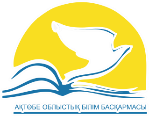 ПРАВИЛА И УСЛОВИЯ ПРОВЕДЕНИЯ АТТЕСТАЦИИ ПЕДАГОГОВ
ПАРАГРАФ 1. ПОРЯДОК ОЧЕРЕДНОГО ПРИСВОЕНИЯ КВАЛИФИКАЦИОННЫХ КАТЕГОРИЙ ПЕДАГОГАМ
3.НА КВАЛИФИКАЦИОННУЮ КАТЕГОРИЮ «ПЕДАГОГ-ЭКСПЕРТ»:
ЛИЦА, ИМЕЮЩИЕ ПЕДАГОГИЧЕСКОЕ ИЛИ ИНОЕ ПРОФЕССИОНАЛЬНОЕ ОБРАЗОВАНИЕ ПО СООТВЕТСТВУЮЩЕМУ ПРОФИЛЮ, А ТАКЖЕ ЛИЦА, ПРОШЕДШИЕ КУРСЫ ПЕРЕПОДГОТОВКИ, ПЕДАГОГИЧЕСКИЙ СТАЖ НЕ МЕНЕЕ ТРЕХ ЛЕТ, СООТВЕТСТВУЮЩИЕ СЛЕДУЮЩИМ ПРОФЕССИОНАЛЬНЫМ КОМПЕТЕНЦИЯМ:
СООТВЕТСТВУЕТ ОБЩИМ ТРЕБОВАНИЯМ КВАЛИФИКАЦИОННОЙ КАТЕГОРИИ «ПЕДАГОГ-МОДЕРАТОР», КРОМЕ ТОГО:
ВЛАДЕЕТ НАВЫКАМИ АНАЛИЗА ОРГАНИЗОВАННОЙ УЧЕБНОЙ ДЕЯТЕЛЬНОСТИ, УЧЕБНО-ВОСПИТАТЕЛЬНОГО ПРОЦЕССА;
КОНСТРУКТИВНО ОПРЕДЕЛЯЕТ ПРИОРИТЕТЫ ПРОФЕССИОНАЛЬНОГО РАЗВИТИЯ: СОБСТВЕННОГО И КОЛЛЕГ НА УРОВНЕ ОРГАНИЗАЦИИ ОБРАЗОВАНИЯ;
ЯВЛЯЕТСЯ УЧАСТНИКОМ ИЛИ ПРИЗЕРОМ ИЛИ ПОБЕДИТЕЛЕМ КОНКУРСА ПРОФЕССИОНАЛЬНОГО МАСТЕРСТВА ИЛИ ИМЕЕТ УЧАСТНИКОВ ИЛИ ПОБЕДИТЕЛЕЙ ИЛИ ПРИЗЕРОВ ОЛИМПИАД, КОНКУРСОВ, СОРЕВНОВАНИЙ НА УРОВНЕ РАЙОНА (ГОРОДА ОБЛАСТНОГО ЗНАЧЕНИЯ), КОНКУРСОВ, СОРЕВНОВАНИЙ НА УРОВНЕ ОБЛАСТИ В СООТВЕТСТВИИ С ПЕРЕЧНЕМ, УТВЕРЖДЕННЫМ УПОЛНОМОЧЕННЫМ ОРГАНОМ В ОБЛАСТИ ОБРАЗОВАНИЯ;
ПОДГОТОВИЛ ВИДЕО-, ТЕЛЕУРОКИ, ВКЛЮЧЕННЫЕ ДЛЯ ТРАНСЛЯЦИИ НА ТЕЛЕВИДЕНИИ ОБЛАСТИ, СТРАНЫ (ПРИ НАЛИЧИИ);
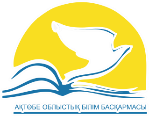 ПРАВИЛА И УСЛОВИЯ ПРОВЕДЕНИЯ АТТЕСТАЦИИ ПЕДАГОГОВ
ПАРАГРАФ 1. ПОРЯДОК ОЧЕРЕДНОГО ПРИСВОЕНИЯ КВАЛИФИКАЦИОННЫХ КАТЕГОРИЙ ПЕДАГОГАМ
4. НА КВАЛИФИКАЦИОННУЮ КАТЕГОРИЮ «ПЕДАГОГ-ИССЛЕДОВАТЕЛЬ»:
ЛИЦА, ИМЕЮЩИЕ ВЫСШЕЕ ИЛИ ПОСЛЕВУЗОВСКОЕ ПЕДАГОГИЧЕСКОЕ ИЛИ ИНОЕ ПРОФЕССИОНАЛЬНОЕ ОБРАЗОВАНИЕ ПО СООТВЕТСТВУЮЩЕМУ ПРОФИЛЮ, ПЕДАГОГИЧЕСКИЙ СТАЖ НЕ МЕНЕЕ ПЯТИ ЛЕТ, СООТВЕТСТВУЮЩИЕ СЛЕДУЮЩИМ ПРОФЕССИОНАЛЬНЫМ КОМПЕТЕНЦИЯМ:
СООТВЕТСТВУЕТ ОБЩИМ ТРЕБОВАНИЯМ КВАЛИФИКАЦИОННОЙ КАТЕГОРИИ «ПЕДАГОГ-ЭКСПЕРТ»,  КРОМЕ ТОГО:
ВЛАДЕЕТ НАВЫКАМИ ИССЛЕДОВАНИЯ УРОКА И РАЗРАБОТКИ ИНСТРУМЕНТОВ ОЦЕНИВАНИЯ;
ОБЕСПЕЧИВАЕТ РАЗВИТИЕ ИССЛЕДОВАТЕЛЬСКИХ НАВЫКОВ, ОБУЧАЮЩИХСЯ;
ОБОБЩАЕТ ОПЫТ НА УРОВНЕ ОБЛАСТИ, ГОРОДОВ РЕСПУБЛИКАНСКОГО ЗНАЧЕНИЯ И СТОЛИЦЫ, РЕСПУБЛИКИ (ДЛЯ РЕСПУБЛИКАНСКИХ ПОДВЕДОМСТВЕННЫХ ОРГАНИЗАЦИЙ И ОРГАНИЗАЦИЙ ОБРАЗОВАНИЯ ОТРАСЛЕВЫХ ГОСУДАРСТВЕННЫХ ОРГАНОВ);
ЯВЛЯЕТСЯ УЧАСТНИКОМ ИЛИ ПРИЗЕРОМ ИЛИ ПОБЕДИТЕЛЕМ КОНКУРСА ПРОФЕССИОНАЛЬНОГО МАСТЕРСТВА ИЛИ ИМЕЕТ УЧАСТНИКОВ ИЛИ ПОБЕДИТЕЛЕЙ ИЛИ ПРИЗЕРОВ ОЛИМПИАД, КОНКУРСОВ, СОРЕВНОВАНИЙ НА ОБЛАСТНОМ, РЕСПУБЛИКАНСКОМ, МЕЖДУНАРОДНОМ УРОВНЯХ В СООТВЕТСТВИИ С ПЕРЕЧНЕМ, УТВЕРЖДЕННЫМ УПОЛНОМОЧЕННЫМ ОРГАНОМ В ОБЛАСТИ ОБРАЗОВАНИЯ;
ЯВЛЯЕТСЯ УЧАСТНИКОМ ИЛИ ПРИЗЕРОМ, ИЛИ ПОБЕДИТЕЛЕМ НАЦИОНАЛЬНОЙ ПРЕМИИ «УЧИТЕЛЬ КАЗАХСТАНА», ОБЛАДАТЕЛЕМ ЗВАНИЯ «ЛУЧШИЙ ПЕДАГОГ» (ПРИ НАЛИЧИИ);
ОСУЩЕСТВЛЯЕТ НАСТАВНИЧЕСТВО И КОНСТРУКТИВНО ОПРЕДЕЛЯЕТ СТРАТЕГИИ РАЗВИТИЯ В ПЕДАГОГИЧЕСКОМ СООБЩЕСТВЕ НА УРОВНЕ РАЙОНА (ГОРОДА ОБЛАСТНОГО ЗНАЧЕНИЯ), ОБЛАСТИ (ПРИ НАЛИЧИИ);
УЧАСТВУЕТ В ОРГАНИЗАЦИИ И ПРОВЕДЕНИИ СЕМИНАРОВ, КОНФЕРЕНЦИЙ ДЛЯ ПЕДАГОГОВ, ОРГАНИЗОВАННЫХ ПОДВЕДОМСТВЕННЫМИ ОРГАНИЗАЦИЯМИ ОБРАЗОВАНИЯ СООТВЕТСТВУЮЩЕГО УПОЛНОМОЧЕННОГО ОРГАНА;
ВХОДИТ В СОСТАВ ЭКСПЕРТОВ ПО ЭКСПЕРТИЗЕ УЧЕБНИКОВ, УЧЕБНО-МЕТОДИЧЕСКИХ КОМПЛЕКСОВ И УЧЕБНО-МЕТОДИЧЕСКИХ ПОСОБИЙ В СООТВЕТСТВИИ С «ЭЛЕКТРОННОЙ БАЗОЙ ЭКСПЕРТОВ» РЕСПУБЛИКАНСКОГО ГОСУДАРСТВЕННОГО ПРЕДПРИЯТИЯ НА ПРАВЕ ХОЗЯЙСТВЕННОГО ВЕДЕНИЯ «РЕСПУБЛИКАНСКИЙ НАУЧНО-ПРАКТИЧЕСКИЙ ЦЕНТР ЭКСПЕРТИЗЫ СОДЕРЖАНИЯ ОБРАЗОВАНИЯ» МИНИСТЕРСТВА ОБРАЗОВАНИЯ И НАУКИ РЕСПУБЛИКИ КАЗАХСТАН (ДАЛЕЕ - РЕСПУБЛИКАНСКИЙ НАУЧНО-ПРАКТИЧЕСКИЙ ЦЕНТР ЭКСПЕРТИЗЫ СОДЕРЖАНИЯ ОБРАЗОВАНИЯ) ИЛИ РЕКОМЕНДОВАННЫХ РЕСПУБЛИКАНСКИМ УЧЕБНО-МЕТОДИЧЕСКИМ СОВЕТОМ ПРИ ДЕПАРТАМЕНТЕ ТЕХНИЧЕСКОГО И ПРОФЕССИОНАЛЬНОГО ОБРАЗОВАНИЯ (ПРИ НАЛИЧИИ);
ПОДГОТОВИЛ ВИДЕО-, ТЕЛЕУРОКИ, ВКЛЮЧЕННЫЕ ДЛЯ ТРАНСЛЯЦИИ НА ТЕЛЕВИДЕНИИ СТРАНЫ, ОБЛАСТИ, РАЗМЕЩЕННЫЕ НА ОБРАЗОВАТЕЛЬНЫХ ПОРТАЛАХ (ПРИ НАЛИЧИИ);
РАСПРОСТРАНЯЕТ ОПЫТ РАБОТЫ, ИСПОЛЬЗУЯ ИНТЕРНЕТ-РЕСУРСЫ;
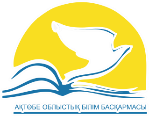 ПРАВИЛА И УСЛОВИЯ ПРОВЕДЕНИЯ АТТЕСТАЦИИ ПЕДАГОГОВ
ПАРАГРАФ 1. ПОРЯДОК ОЧЕРЕДНОГО ПРИСВОЕНИЯ КВАЛИФИКАЦИОННЫХ КАТЕГОРИЙ ПЕДАГОГАМ
5. НА КВАЛИФИКАЦИОННУЮ КАТЕГОРИЮ «ПЕДАГОГ-МАСТЕР»:
ЛИЦА, ИМЕЮЩИЕ ВЫСШЕЕ ИЛИ ПОСЛЕВУЗОВСКОЕ ПЕДАГОГИЧЕСКОЕ ОБРАЗОВАНИЕ ПО СООТВЕТСТВУЮЩЕМУ ПРОФИЛЮ, ПЕДАГОГИЧЕСКИЙ СТАЖ НЕ МЕНЕЕ ШЕСТИ ЛЕТ, СООТВЕТСТВУЮЩИЕ СЛЕДУЮЩИМ ПРОФЕССИОНАЛЬНЫМ КОМПЕТЕНЦИЯМ:
СООТВЕТСТВУЕТ ОБЩИМ ТРЕБОВАНИЯМ КВАЛИФИКАЦИОННОЙ КАТЕГОРИИ «ПЕДАГОГ-ИССЛЕДОВАТЕЛЬ», КРОМЕ ТОГО:
ИМЕЕТ АВТОРСКУЮ ПРОГРАММУ, ПОЛУЧИВШУЮ ОДОБРЕНИЕ НА РЕСПУБЛИКАНСКОМ УЧЕБНО-МЕТОДИЧЕСКОМ СОВЕТЕ ПРИ НАЦИОНАЛЬНОЙ АКАДЕМИИ ОБРАЗОВАНИЯ ИМЕНИ Ы.АЛТЫНСАРИНА ИЛИ НА РЕСПУБЛИКАНСКОМ УЧЕБНО-МЕТОДИЧЕСКОМ СОВЕТЕ ПРИ ДЕПАРТАМЕНТЕ ТЕХНИЧЕСКОГО И ПРОФЕССИОНАЛЬНОГО ОБРАЗОВАНИЯ, ИЛИ ЯВЛЯЕТСЯ АВТОРОМ (СОАВТОРОМ) ИЗДАННЫХ УЧЕБНИКОВ, УЧЕБНО-МЕТОДИЧЕСКИХ ПОСОБИЙ, ВКЛЮЧЕННЫХ В ПЕРЕЧЕНЬ УЧЕБНИКОВ, УЧЕБНО-МЕТОДИЧЕСКИХ КОМПЛЕКСОВ И УЧЕБНО-МЕТОДИЧЕСКИХ ПОСОБИЙ, УТВЕРЖДЕННЫХ УПОЛНОМОЧЕННЫМ ОРГАНОМ В СФЕРЕ ОБРАЗОВАНИЯ ИЛИ РЕКОМЕНДОВАННЫХ РЕСПУБЛИКАНСКИМ УЧЕБНО-МЕТОДИЧЕСКИМ СОВЕТОМ ПРИ ДЕПАРТАМЕНТЕ ТЕХНИЧЕСКОГО И ПРОФЕССИОНАЛЬНОГО ОБРАЗОВАНИЯ ИЛИ ВХОДИТ В СОСТАВ ЭКСПЕРТОВ ПО ЭКСПЕРТИЗЕ ТЕСТОВЫХ ЗАДАНИЙ, УЧЕБНИКОВ, УЧЕБНО-МЕТОДИЧЕСКИХ КОМПЛЕКСОВ, ИЛИ ЯВЛЯЕТСЯ ЭКСПЕРТОМ ЧЕМПИОНАТОВ УОРЛД СКИЛС (WORLDSKILLS) (КОНКУРС ПРОФЕССИОНАЛЬНОГО МАСТЕРСТВА) ИЛИ ТРЕНЕРОМ ПО ПОВЫШЕНИЮ КВАЛИФИКАЦИИ ПЕДАГОГОВ;
ЯВЛЯЕТСЯ ПРИЗЕРОМ ИЛИ ПОБЕДИТЕЛЕМ РЕСПУБЛИКАНСКИХ ИЛИ МЕЖДУНАРОДНЫХ ПРОФЕССИОНАЛЬНЫХ КОНКУРСОВ, ИЛИ ОЛИМПИАД ИЛИ ПОДГОТОВИЛ ПОБЕДИТЕЛЕЙ ИЛИ ПРИЗЕРОВ ОЛИМПИАД, КОНКУРСОВ, СОРЕВНОВАНИЙ НА РЕСПУБЛИКАНСКОМ ИЛИ МЕЖДУНАРОДНОМ УРОВНЯХ В СООТВЕТСТВИИ С ПЕРЕЧНЕМ, УТВЕРЖДЕННЫМ УПОЛНОМОЧЕННЫМ ОРГАНОМ В СФЕРЕ ОБРАЗОВАНИЯ;
ЯВЛЯЕТСЯ УЧАСТНИКОМ ИЛИ ПРИЗЕРОМ, ИЛИ ПОБЕДИТЕЛЕМ НАЦИОНАЛЬНОЙ ПРЕМИИ «УЧИТЕЛЬ КАЗАХСТАНА», ОБЛАДАТЕЛЕМ ЗВАНИЯ «ЛУЧШИЙ ПЕДАГОГ» (ПРИ НАЛИЧИИ);
РАСПРОСТРАНЯЕТ ОПЫТ РАБОТЫ, ИСПОЛЬЗУЯ ИНТЕРНЕТ-РЕСУРСЫ;
ОСУЩЕСТВЛЯЕТ НАСТАВНИЧЕСТВО И ПЛАНИРУЕТ РАЗВИТИЕ СЕТИ ПРОФЕССИОНАЛЬНОГО СООБЩЕСТВА НА УРОВНЕ ОБЛАСТИ, РЕСПУБЛИКИ (ПРИ НАЛИЧИИ);
ВХОДИТ В СОСТАВ ЭКСПЕРТОВ ПО ЭКСПЕРТИЗЕ УЧЕБНИКОВ, УЧЕБНО-МЕТОДИЧЕСКИХ КОМПЛЕКСОВ И УЧЕБНО-МЕТОДИЧЕСКИХ ПОСОБИЙ В СООТВЕТСТВИИ С «ЭЛЕКТРОННОЙ БАЗОЙ ЭКСПЕРТОВ» РЕСПУБЛИКАНСКОГО НАУЧНО-ПРАКТИЧЕСКОГО ЦЕНТРА ЭКСПЕРТИЗЫ СОДЕРЖАНИЯ ОБРАЗОВАНИЯ ИЛИ РЕКОМЕНДОВАННЫХ РЕСПУБЛИКАНСКИМ УЧЕБНО-МЕТОДИЧЕСКИМ СОВЕТОМ ПРИ ДЕПАРТАМЕНТЕ ТЕХНИЧЕСКОГО И ПРОФЕССИОНАЛЬНОГО ОБРАЗОВАНИЯ (ПРИ НАЛИЧИИ);
ОБОБЩАЕТ ОПЫТ НА УРОВНЕ РЕСПУБЛИКИ, УЧАСТВУЕТ В ОРГАНИЗАЦИИ И ПРОВЕДЕНИИ СЕМИНАРОВ, КОНФЕРЕНЦИЙ ДЛЯ ПЕДАГОГОВ, ОРГАНИЗОВАННЫХ ПОДВЕДОМСТВЕННЫМИ ОРГАНИЗАЦИЯМИ ОБРАЗОВАНИЯ СООТВЕТСТВУЮЩЕГО УПОЛНОМОЧЕННОГО ОРГАНА;
ПОДГОТОВИЛ ВИДЕО-, ТЕЛЕУРОКИ, ВКЛЮЧЕННЫЕ ДЛЯ ТРАНСЛЯЦИИ НА ТЕЛЕВИДЕНИИ СТРАНЫ, ОБЛАСТИ, РАЗМЕЩЕННЫЕ НА ОБРАЗОВАТЕЛЬНЫХ ПОРТАЛАХ (ПРИ НАЛИЧИИ).
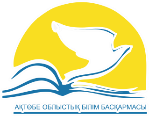 ПРАВИЛА И УСЛОВИЯ ПРОВЕДЕНИЯ АТТЕСТАЦИИ ПЕДАГОГОВ
88. ПЕДАГОГИ, УКАЗАННЫЕ В ПУНКТЕ 87 НАСТОЯЩИХ ПРАВИЛ, ДЛЯ РЕШЕНИЯ ВОПРОСА О ПРОДЛЕНИИ СРОКА ДЕЙСТВИЯ КВАЛИФИКАЦИОННОЙ КАТЕГОРИИ, ПРЕДОСТАВЛЯЮТ КОМИССИИ СЛЕДУЮЩИЕ ДОКУМЕНТЫ:
ЗАЯВЛЕНИЕ О ПРОДЛЕНИИ СРОКА ДЕЙСТВИЯ КВАЛИФИКАЦИОННЫХ КАТЕГОРИЙ (ПРОИЗВОЛЬНАЯ ФОРМА);
ДОКУМЕНТ, ПОДТВЕРЖДАЮЩИЙ ОБОСНОВАННОСТЬ ПРОДЛЕНИЯ СРОКА ДЕЙСТВИЯ КВАЛИФИКАЦИОННОЙ КАТЕГОРИИ.
92. ПЕДАГОГИ ПРЕДПЕНСИОННОГО ВОЗРАСТА, КОТОРЫМ ОСТАЛОСЬ МЕНЕЕ ДВУХ ЛЕТ ДО ВЫХОДА НА ПЕНСИЮ, В СООТВЕТСТВИИ С ПУНКТОМ 1 СТАТЬИ 53 ТРУДОВОГО КОДЕКСА РЕСПУБЛИКИ КАЗАХСТАН ОСВОБОЖДАЮТСЯ ОТ НКТ.
93. ПЕДАГОГИ ПЕНСИОННОГО ВОЗРАСТА, ПРОДОЛЖАЮЩИЕ ОСУЩЕСТВЛЯТЬ ПЕДАГОГИЧЕСКУЮ ДЕЯТЕЛЬНОСТЬ ПОСЛЕ ВЫХОДА НА ПЕНСИЮ, ПРОХОДЯТ ПРОЦЕДУРУ АТТЕСТАЦИИ НА ОБЩИХ ОСНОВАНИЯХ.
ПРИ ОТКАЗЕ ОТ ПРОЦЕДУРЫ ПРИСВОЕНИЯ (ПОДТВЕРЖДЕНИЯ) КВАЛИФИКАЦИОННОЙ КАТЕГОРИИ НА ОБЩИХ ОСНОВАНИЯХ КВАЛИФИКАЦИОННАЯ КАТЕГОРИЯ СНИЖАЕТСЯ ДО КВАЛИФИКАЦИОННОЙ КАТЕГОРИИ «ПЕДАГОГ».
95. При переходе на новое место работы по соответствующей специальности в педагогической отрасли в пределах Республики Казахстан за педагогами (руководителями, заместителями руководителя, методистами) сохраняется имеющаяся квалификационная категория до истечения срока ее действия.
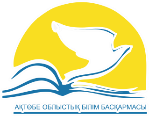 ПРАВИЛА И УСЛОВИЯ ПРОВЕДЕНИЯ АТТЕСТАЦИИ ПЕДАГОГОВ
ПАРАГРАФ 2. ПОРЯДОК ДОСРОЧНОГО ПРИСВОЕНИЯ КВАЛИФИКАЦИОННЫХ КАТЕГОРИЙ ПЕДАГОГАМ
111. ДОСРОЧНОЕ ПРИСВОЕНИЕ КВАЛИФИКАЦИОННОЙ КАТЕГОРИИ ДОПУСКАЕТСЯ ЧЕРЕЗ ДВА ГОДА ПОСЛЕ ОЧЕРЕДНОЙ АТТЕСТАЦИИ. ЗАЯВЛЕНИЕ НА ДОСРОЧНУЮ АТТЕСТАЦИЮ ПЕДАГОГ ПОДАЕТ ПОСЛЕ УСПЕШНОЙ СДАЧИ НКТ И НАЛИЧИИ СООТВЕТСТВУЮЩИХ РЕЗУЛЬТАТОВ ДЕЯТЕЛЬНОСТИ НЕ МЕНЕЕ, ЧЕМ ЗА ПОСЛЕДНИЕ ДВА ГОДА В ПОРЯДКЕ, ОПРЕДЕЛЯЕМОМ НАСТОЯЩИМИ ПРАВИЛАМИ ПО ФОРМЕ СОГЛАСНО ПРИЛОЖЕНИЮ 19 К НАСТОЯЩИМ ПРАВИЛАМ.
112. ДЛЯ ДОСРОЧНОГО ПРИСВОЕНИЯ КВАЛИФИКАЦИОННОЙ КАТЕГОРИИ «ПЕДАГОГ-МОДЕРАТОР» УЧАСТВУЮТ ПЕДАГОГИ ПРИ СООТВЕТСТВИИ НЕ МЕНЕЕ ДВУМ СЛЕДУЮЩИМ ТРЕБОВАНИЯМ:
ОКОНЧИВШИЕ ВЫСШЕЕ УЧЕБНОЕ ЗАВЕДЕНИЕ С ПРАВОМ ПРЕПОДАВАНИЯ ПРЕДМЕТА (ДИСЦИПЛИНЫ) НА АНГЛИЙСКОМ ЯЗЫКЕ, ИМЕЮЩИЕ СЕРТИФИКАТ (УДОСТОВЕРЕНИЕ), ПОДТВЕРЖДАЮЩИЕ ЗНАНИЕ АНГЛИЙСКОГО ЯЗЫКА НЕ НИЖЕ УРОВНЯ С1 (ПО ШКАЛЕ СЕФР (CEFR) ИЛИ ИМЕЮЩИЕ ДИПЛОМ С ПРИСВОЕНИЕМ АКАДЕМИЧЕСКОЙ СТЕПЕНИ «МАГИСТРА» ПО НАУЧНО-ПЕДАГОГИЧЕСКОМУ ПРОФИЛЮ;
ЯВЛЯЮЩИЕСЯ ПРИЗЕРАМИ ИЛИ ПОБЕДИТЕЛЯМИ КОНКУРСОВ ПРОФЕССИОНАЛЬНОГО МАСТЕРСТВА НА УРОВНЕ РАЙОНА (ГОРОДА ОБЛАСТНОГО /РЕСПУБЛИКАНСКОГО ЗНАЧЕНИЯ) В СООТВЕТСТВИИ С ПЕРЕЧНЕМ, УТВЕРЖДЕННЫМ УПОЛНОМОЧЕННЫМ ОРГАНОМ В ОБЛАСТИ ОБРАЗОВАНИЯ;
ПОДГОТОВИВШИЕ ПОБЕДИТЕЛЕЙ ИЛИ ПРИЗЕРОВ ОЛИМПИАД, КОНКУРСОВ, СОРЕВНОВАНИЙ НА ОБЛАСТНОМ УРОВНЕ В СООТВЕТСТВИИ С ПЕРЕЧНЕМ, УТВЕРЖДЕННЫМ УПОЛНОМОЧЕННЫМ ОРГАНОМ В ОБЛАСТИ ОБРАЗОВАНИЯ;
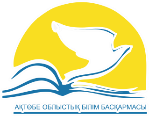 ПРАВИЛА И УСЛОВИЯ ПРОВЕДЕНИЯ АТТЕСТАЦИИ ПЕДАГОГОВ
113. ДЛЯ ДОСРОЧНОГО ПРИСВОЕНИЯ КВАЛИФИКАЦИОННОЙ КАТЕГОРИИ «ПЕДАГОГ-ЭКСПЕРТ» УЧАСТВУЮТ ПЕДАГОГИ ПРИ СООТВЕТСТВИИ НЕ МЕНЕЕ ШЕСТИ СЛЕДУЮЩИМ ТРЕБОВАНИЯМ (ЗА ИСКЛЮЧЕНИЕМ ЛИЦ, УКАЗАННЫХ В ПЯТОМ АБЗАЦЕ НАСТОЯЩЕГО ПУНКТА):
ЯВЛЯЮЩИЕСЯ ПРИЗЕРАМИ ИЛИ ПОБЕДИТЕЛЯМИ КОНКУРСОВ ПРОФЕССИОНАЛЬНОГО МАСТЕРСТВА НА ОБЛАСТНОМ, РЕСПУБЛИКАНСКОМ УРОВНЯХ В СООТВЕТСТВИИ С ПЕРЕЧНЕМ, УТВЕРЖДЕННЫМ УПОЛНОМОЧЕННЫМ ОРГАНОМ В ОБЛАСТИ ОБРАЗОВАНИЯ;
ПОДГОТОВИВШИЕ ПОБЕДИТЕЛЕЙ ИЛИ ПРИЗЕРОВ ОЛИМПИАД, КОНКУРСОВ, СОРЕВНОВАНИЙ НА ОБЛАСТНОМ, РЕСПУБЛИКАНСКОМ УРОВНЯХ В СООТВЕТСТВИИ С ПЕРЕЧНЕМ, УТВЕРЖДЕННЫМ УПОЛНОМОЧЕННЫМ ОРГАНОМ В ОБЛАСТИ ОБРАЗОВАНИЯ;
ВЛАДЕЮЩИЕ АНГЛИЙСКИМ ЯЗЫКОМ НА УРОВНЕ НЕ НИЖЕ С1 (ПО ШКАЛЕ СЕФР (CEFR) И ПРЕПОДАЮЩИЕ ПРЕДМЕТЫ НА АНГЛИЙСКОМ ЯЗЫКЕ;
ПЕРЕШЕДШИЕ НА ПЕДАГОГИЧЕСКУЮ РАБОТУ В ОРГАНИЗАЦИИ ОБРАЗОВАНИЯ ИЗ ВЫСШЕГО УЧЕБНОГО ЗАВЕДЕНИЯ, ИМЕЮЩИЕ СТАЖ ПЕДАГОГИЧЕСКОЙ РАБОТЫ НЕ МЕНЕЕ ДВУХ ЛЕТ;
ПЕРЕШЕДШИЕ НА ПЕДАГОГИЧЕСКУЮ РАБОТУ В ОРГАНИЗАЦИИ ОБРАЗОВАНИЯ С ПРОИЗВОДСТВА, ИЗ ПРОФИЛЬНЫХ ОРГАНИЗАЦИЙ (ОРГАНИЗАЦИИ, УЧРЕЖДЕНИЯ И ПРЕДПРИЯТИЯ, СООТВЕТСТВУЮЩИЕ ПРОФИЛЮ ПОДГОТОВКИ КАДРОВ В ОРГАНИЗАЦИИ ОБРАЗОВАНИЯ), ИМЕЮЩИЕ СТАЖ РАБОТЫ ПО СПЕЦИАЛЬНОСТИ НЕ МЕНЕЕ ТРЕХ ЛЕТ;
ЯВЛЯЮЩИЕСЯ КАНДИДАТАМИ ИЛИ МАСТЕРАМИ СПОРТА МЕЖДУНАРОДНОГО КЛАССА ПО ПРОФИЛИРУЮЩЕМУ ПРЕДМЕТУ;
МАСТЕРА ПРОИЗВОДСТВЕННОГО ОБУЧЕНИЯ, ИМЕЮЩИЕ САМЫЙ ВЫСОКИЙ КВАЛИФИКАЦИОННЫЙ РАЗРЯД ПО ПРОФИЛЮ;
УДОСТОЕННЫЕ ЗВАНИЯ «ЛУЧШИЙ ПЕДАГОГ» РАЙОННОГО/ГОРОДСКОГО УРОВНЯ;
ПОДГОТОВИВШИЕ ПОБЕДИТЕЛЕЙ ИЛИ ПРИЗЕРОВ ОБЛАСТНЫХ ЧЕМПИОНАТОВ УОРЛД СКИЛС (WORLDSKILLS);
ВХОДЯЩИЕ В СОСТАВ ЭКСПЕРТОВ ПО ЭКСПЕРТИЗЕ УЧЕБНИКОВ, УЧЕБНО-МЕТОДИЧЕСКИХ КОМПЛЕКСОВ И УЧЕБНО-МЕТОДИЧЕСКИХ ПОСОБИЙ В СООТВЕТСТВИИ С «ЭЛЕКТРОННОЙ БАЗОЙ ЭКСПЕРТОВ» РЕСПУБЛИКАНСКОГО НАУЧНО-ПРАКТИЧЕСКОГО ЦЕНТРА ЭКСПЕРТИЗЫ СОДЕРЖАНИЯ ОБРАЗОВАНИЯ ИЛИ РЕКОМЕНДОВАННЫХ РЕСПУБЛИКАНСКИМ УЧЕБНО-МЕТОДИЧЕСКИМ СОВЕТОМ;
ПОДГОТОВИВШИЕ ВИДЕО-, ТЕЛЕУРОКИ, ВКЛЮЧЕННЫЕ ДЛЯ ТРАНСЛЯЦИИ НА ТЕЛЕВИДЕНИИ ОБЛАСТИ, СТРАНЫ.
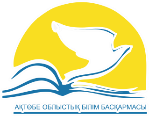 16
ПРАВИЛА И УСЛОВИЯ ПРОВЕДЕНИЯ АТТЕСТАЦИИ ПЕДАГОГОВ
114. ДЛЯ ДОСРОЧНОГО ПРИСВОЕНИЯ КВАЛИФИКАЦИОННОЙ КАТЕГОРИИ «ПЕДАГОГ-ИССЛЕДОВАТЕЛЬ» УЧАСТВУЮТ ПЕДАГОГИ ПРИ СООТВЕТСТВИИ НЕ МЕНЕЕ ШЕСТИ СЛЕДУЮЩИМ ТРЕБОВАНИЯМ:
ЯВЛЯЮЩИЕСЯ ПРИЗЕРАМИ ИЛИ ПОБЕДИТЕЛЯМИ КОНКУРСОВ ПРОФЕССИОНАЛЬНОГО МАСТЕРСТВА НА РЕСПУБЛИКАНСКОМ, МЕЖДУНАРОДНОМ УРОВНЯХ В СООТВЕТСТВИИ С ПЕРЕЧНЕМ, УТВЕРЖДЕННЫМ УПОЛНОМОЧЕННЫМ ОРГАНОМ В ОБЛАСТИ ОБРАЗОВАНИЯ;
ПОДГОТОВИВШИЕ ПОБЕДИТЕЛЕЙ ИЛИ ПРИЗЕРОВ ОЛИМПИАД, КОНКУРСОВ, СОРЕВНОВАНИЙ НА РЕСПУБЛИКАНСКОМ, МЕЖДУНАРОДНОМ УРОВНЯХ В СООТВЕТСТВИИ С ПЕРЕЧНЕМ, УТВЕРЖДЕННЫМ УПОЛНОМОЧЕННЫМ ОРГАНОМ В ОБЛАСТИ ОБРАЗОВАНИЯ;
ЯВЛЯЮЩИЕСЯ АВТОРАМИ (СОАВТОРАМИ) ИЗДАННЫХ УЧЕБНИКОВ, УЧЕБНО-МЕТОДИЧЕСКИХ ПОСОБИЙ, ВКЛЮЧЕННЫХ В ПЕРЕЧЕНЬ УЧЕБНИКОВ, УЧЕБНО-МЕТОДИЧЕСКИХ КОМПЛЕКСОВ И УЧЕБНО-МЕТОДИЧЕСКИХ ПОСОБИЙ, УТВЕРЖДЕННЫХ УПОЛНОМОЧЕННЫМ ОРГАНОМ В ОБЛАСТИ ОБРАЗОВАНИЯ;
ИМЕЮЩИЕ УЧЕНУЮ СТЕПЕНЬ КАНДИДАТА НАУК/ДОКТОРА ИЛИ ДОКТОРА PHD И СТАЖ ПЕДАГОГИЧЕСКОЙ РАБОТЫ НЕ МЕНЕЕ ТРЕХ ЛЕТ;
ПЕРЕШЕДШИЕ НА ПЕДАГОГИЧЕСКУЮ РАБОТУ С ПРЕДПРИЯТИЯ, ПРОФИЛЬНОЙ ОРГАНИЗАЦИИ, ИМЕЮЩИЕ СТАЖ РАБОТЫ НЕ МЕНЕЕ ТРЕХ ЛЕТ;
ВХОДЯЩИЕ В СОСТАВ ЭКСПЕРТОВ ПО ЭКСПЕРТИЗЕ УЧЕБНИКОВ, УЧЕБНО-МЕТОДИЧЕСКИХ КОМПЛЕКСОВ И УЧЕБНО-МЕТОДИЧЕСКИХ ПОСОБИЙ В СООТВЕТСТВИИ С «ЭЛЕКТРОННОЙ БАЗОЙ ЭКСПЕРТОВ» РЕСПУБЛИКАНСКОГО НАУЧНО-ПРАКТИЧЕСКОГО ЦЕНТРА ЭКСПЕРТИЗЫ СОДЕРЖАНИЯ ОБРАЗОВАНИЯ ИЛИ РЕКОМЕНДОВАННЫХ РЕСПУБЛИКАНСКИМ УЧЕБНО-МЕТОДИЧЕСКИМ СОВЕТОМ ПРИ ДЕПАРТАМЕНТЕ ТЕХНИЧЕСКОГО И ПРОФЕССИОНАЛЬНОГО ОБРАЗОВАНИЯ;
ПОДГОТОВИВШИЕ ВИДЕО-, ТЕЛЕУРОКИ, ВКЛЮЧЕННЫЕ ДЛЯ ТРАНСЛЯЦИИ НА ТЕЛЕВИДЕНИИ ОБЛАСТИ, СТРАНЫ;
УДОСТОЕННЫЕ ЗВАНИЯ «ЛУЧШИЙ ПЕДАГОГ» ОБЛАСТНОГО УРОВНЯ;
ЯВЛЯЮЩИЕСЯ УЧАСТНИКАМИ ИЛИ ПРИЗЕРАМИ, ИЛИ ПОБЕДИТЕЛЯМИ НАЦИОНАЛЬНОЙ ПРЕМИИ «УЧИТЕЛЬ КАЗАХСТАНА»;
ПОДГОТОВИВШИЕ ПОБЕДИТЕЛЕЙ ИЛИ ПРИЗЕРОВ РЕСПУБЛИКАНСКИХ ИЛИ МЕЖДУНАРОДНЫХ ЧЕМПИОНАТОВ УОРЛД СКИЛС (WORLDSKILLS).
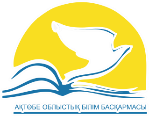 ПРАВИЛА И УСЛОВИЯ ПРОВЕДЕНИЯ АТТЕСТАЦИИ ПЕДАГОГОВ
115. ДЛЯ ДОСРОЧНОГО ПРИСВОЕНИЯ КВАЛИФИКАЦИОННОЙ КАТЕГОРИИ «ПЕДАГОГ-МАСТЕР» УЧАСТВУЮТ ПЕДАГОГИ ПРИ СООТВЕТСТВИИ НЕ МЕНЕЕ ШЕСТИ СЛЕДУЮЩИМ ТРЕБОВАНИЯМ:
ПОДГОТОВИВШИЕ ПОБЕДИТЕЛЕЙ ИЛИ ПРИЗЕРОВ ОЛИМПИАД, КОНКУРСОВ, СОРЕВНОВАНИЙ НА МЕЖДУНАРОДНОМ УРОВНЕ В СООТВЕТСТВИИ С ПЕРЕЧНЕМ, УТВЕРЖДЕННЫМ УПОЛНОМОЧЕННЫМ ОРГАНОМ В ОБЛАСТИ ОБРАЗОВАНИЯ;
ЯВЛЯЮЩИЕСЯ ПОБЕДИТЕЛЯМИ ИЛИ ПРИЗЕРАМИ МЕЖДУНАРОДНЫХ КОНКУРСОВ ПРОФЕССИОНАЛЬНОГО МАСТЕРСТВА В СООТВЕТСТВИИ С ПЕРЕЧНЕМ, УТВЕРЖДЕННЫМ УПОЛНОМОЧЕННЫМ ОРГАНОМ В ОБЛАСТИ ОБРАЗОВАНИЯ;
РАЗРАБОТАВШИЕ АВТОРСКИЕ ПРОГРАММЫ, ПОЛУЧИВШИЕ ОДОБРЕНИЕ НА РЕСПУБЛИКАНСКОМ УЧЕБНО-МЕТОДИЧЕСКОМ СОВЕТЕ ПРИ НАЦИОНАЛЬНОЙ АКАДЕМИИ ОБРАЗОВАНИЯ ИМЕНИ Ы. АЛТЫНСАРИНА ИЛИ НА РЕСПУБЛИКАНСКОМ УЧЕБНО-МЕТОДИЧЕСКОМ СОВЕТЕ ПРИ ДЕПАРТАМЕНТЕ ТЕХНИЧЕСКОГО И ПРОФЕССИОНАЛЬНОГО ОБРАЗОВАНИЯ;
ЯВЛЯЮЩИЕСЯ АВТОРАМИ (СОАВТОРАМИ) ИЗДАННЫХ УЧЕБНИКОВ, УЧЕБНО-МЕТОДИЧЕСКИХ ПОСОБИЙ, ВКЛЮЧЕННЫХ В ПЕРЕЧЕНЬ УЧЕБНИКОВ, УЧЕБНО-МЕТОДИЧЕСКИХ КОМПЛЕКСОВ И УЧЕБНО-МЕТОДИЧЕСКИХ ПОСОБИЙ, УТВЕРЖДЕННЫХ УПОЛНОМОЧЕННЫМ ОРГАНОМ В ОБЛАСТИ ОБРАЗОВАНИЯ;
УЧАСТВОВАВШИЕ В ПОДГОТОВКЕ ВИДЕО-, ТЕЛЕУРОКИ, ВКЛЮЧЕННЫЕ ДЛЯ ТРАНСЛЯЦИИ НА ТЕЛЕВИДЕНИИ СТРАНЫ;
ВХОДЯЩИЕ В СОСТАВ ЭКСПЕРТОВ ПО ЭКСПЕРТИЗЕ УЧЕБНИКОВ, УЧЕБНО-МЕТОДИЧЕСКИХ КОМПЛЕКСОВ И УЧЕБНО-МЕТОДИЧЕСКИХ ПОСОБИЙ В СООТВЕТСТВИИ С «ЭЛЕКТРОННОЙ БАЗОЙ ЭКСПЕРТОВ» РЕСПУБЛИКАНСКОГО НАУЧНО-ПРАКТИЧЕСКОГО ЦЕНТРА ЭКСПЕРТИЗЫ СОДЕРЖАНИЯ ОБРАЗОВАНИЯ ИЛИ РЕКОМЕНДОВАННЫХ РЕСПУБЛИКАНСКИМ УЧЕБНО-МЕТОДИЧЕСКИМ СОВЕТОМ ПРИ ДЕПАРТАМЕНТЕ ТЕХНИЧЕСКОГО И ПРОФЕССИОНАЛЬНОГО ОБРАЗОВАНИЯ;
ИМЕЮЩИЕ УЧЕНУЮ СТЕПЕНЬ КАНДИДАТА НАУК/ДОКТОРА ИЛИ ДОКТОРА PHD И СТАЖ ПЕДАГОГИЧЕСКОЙ РАБОТЫ НЕ МЕНЕЕ ПЯТИ ЛЕТ;
УДОСТОЕННЫЕ ЗВАНИЯ «ЛУЧШИЙ ПЕДАГОГ» РЕСПУБЛИКИ КАЗАХСТАН;
ЯВЛЯЮЩИЕСЯ УЧАСТНИКАМИ ИЛИ ПРИЗЕРАМИ, ИЛИ ПОБЕДИТЕЛЯМИ НАЦИОНАЛЬНОЙ ПРЕМИИ «УЧИТЕЛЬ КАЗАХСТАНА»;
ПОДГОТОВИВШИЕ ПОБЕДИТЕЛЕЙ ИЛИ ПРИЗЕРОВ МЕЖДУНАРОДНЫХ ЧЕМПИОНАТОВ УОРЛД СКИЛС (WORLDSKILLS).
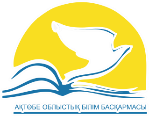 ПРАВИЛА И УСЛОВИЯ ПРОВЕДЕНИЯ АТТЕСТАЦИИ ПЕДАГОГОВ
Критерии оценивания портфолио педагога организаций технического и профессионального, послесреднего образования на присвоение (подтверждение) квалификационной категории
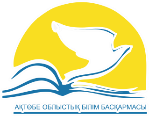 ПРАВИЛА И УСЛОВИЯ ПРОВЕДЕНИЯ АТТЕСТАЦИИ ПЕДАГОГОВ